3ème édition de la journée doctorale : JST3 - 25 juin 2025

Remplacez ce texte par votre titre
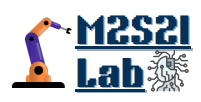 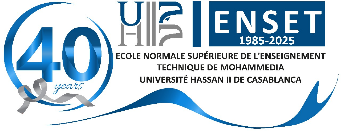 Premier Auteur1; Deuxième Auteur2, Troisième Auteur1
1Laboratoire d’affiliation, Université d’affiliation,
2Laboratoire  d’affiliation, Université d’affiliation,
PermierAuteur@email.com
Résumé
Méthodologie
Cliquez ici pour insérer le texte de votre résumé. Saisissez-le ou copiez-collez-le à partir de votre document Word ou d'une autre source.

Cette zone de texte sera automatiquement redimensionnée en fonction de votre texte. Pour désactiver cette fonction, cliquez avec le bouton droit de la souris à l'intérieur de cette zone et allez dans Format Shape, Text Box, Autofit, et sélectionnez le bouton radio « Do Not Autofit ».

Pour modifier le style de police de cette zone de texte : Cliquez une fois sur la bordure pour mettre en évidence l'ensemble de la zone de texte, puis sélectionnez une autre police ou taille de police qui vous convient. 
Ce texte est en Calibri 30pt et est facilement lisible à une distance de 4 pieds sur une affiche A0, ce qui n'est pas le cas ici.
Cliquez ici pour insérer le texte de votre Méthodologie. Tapez-le ou copiez-collez-le à partir de votre document Word ou d'une autre source.
Cette zone de texte sera automatiquement redimensionnée en fonction de votre texte. Pour désactiver cette fonction, cliquez avec le bouton droit de la souris à l'intérieur de la zone et sélectionnez Format Shape, Text Box, Autofit, puis sélectionnez le bouton radio « Do Not Autofit ».

Pour modifier le style de police de cette zone de texte : Cliquez une fois sur la bordure pour mettre en évidence l'ensemble de la zone de texte, puis sélectionnez une autre police ou taille de police qui vous convient. Ce texte est en Calibri 30pt et est facilement lisible à une distance de 4 pieds sur une affiche A0. Faites un zoom arrière jusqu'à 100 % pour avoir un aperçu de ce que cela donnera sur votre affiche imprimée.
Graphique 1. Étiquette en Calibri 24pt.
Introduction
Résultats
Discussion
Cliquez ici pour insérer le texte de vos résultats. Saisissez-le ou copiez-collez-le à partir de votre document Word ou d'une autre source.
Cette zone de texte sera automatiquement redimensionnée en fonction de votre texte. Pour désactiver cette fonction, cliquez avec le bouton droit de la souris à l'intérieur de la zone et sélectionnez Format Shape, Text Box, Autofit, puis sélectionnez le bouton radio « Do Not Autofit » (Ne pas ajuster automatiquement).
Pour modifier le style de police de cette zone de texte : Cliquez une fois sur la bordure pour mettre en évidence l'ensemble de la zone de texte, puis sélectionnez une autre police ou taille de police qui vous convient. Ce texte est en Calibri 30pt et est facilement lisible à une distance de 4 pieds sur une affiche A0.
Faites un zoom arrière jusqu'à 100 % pour avoir un aperçu de ce que cela donnera sur votre affiche imprimée.En parlant de résultats, les vôtres seront meilleurs si vous n'oubliez pas de vérifier l'orthographe de votre affiche ! Après avoir ajouté votre contenu, cliquez sur Révision, Orthographe, ou appuyez sur F7.
Cliquez ici pour insérer votre texte de discussion. Tapez-le ou copiez-collez-le à partir de votre document Word ou d'une autre source.
Cette zone de texte sera automatiquement redimensionnée en fonction de votre texte. Pour désactiver cette fonction, cliquez avec le bouton droit de la souris à l'intérieur de la zone et sélectionnez Format Shape, Text Box, Autofit, puis sélectionnez le bouton radio « Do Not Autofit ».

Pour modifier le style de police de cette zone de texte : Cliquez une fois sur la bordure pour mettre en évidence l'ensemble de la zone de texte, puis sélectionnez une autre police ou taille de police qui vous convient. Ce texte est en Calibri 30pt et est facilement lisible à une distance de 4 pieds sur une affiche A0.Faites un zoom arrière jusqu'à 100 % pour avoir un aperçu de ce que cela donnera sur votre affiche imprimée.
Conclusion
Cliquez ici pour insérer le texte de votre conclusions. Tapez-le ou copiez-collez-le à partir de votre document Word ou d'une autre source.

Cette zone de texte sera automatiquement redimensionnée en fonction de votre texte. Pour désactiver cette fonction, cliquez avec le bouton droit de la souris à l'intérieur de la zone et sélectionnez Format Shape, Text Box, Autofit, puis sélectionnez le bouton radio « Do Not Autofit » (Ne pas ajuster automatiquement).

Faites un zoom arrière jusqu'à 100 % pour avoir un aperçu de ce que cela donnera sur votre affiche imprimée.
Table 1. Étiquette en Calibri 24pt
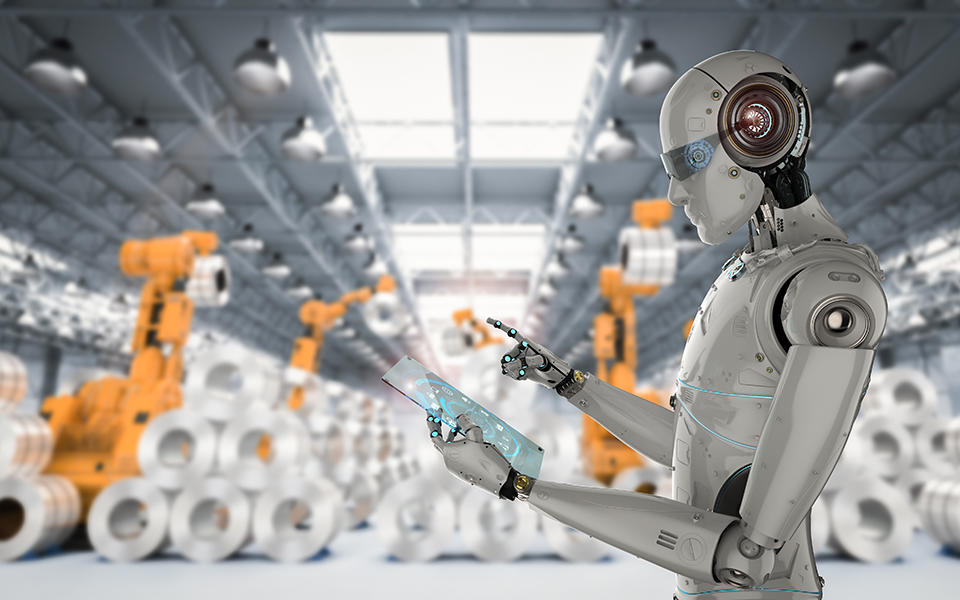 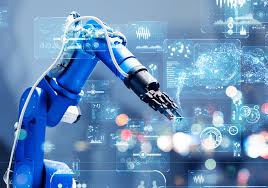 Figure 1. Étiquette en 
Calibri 24pt.
Figure 2. Étiquette en 
Calibri 24pt.
Références